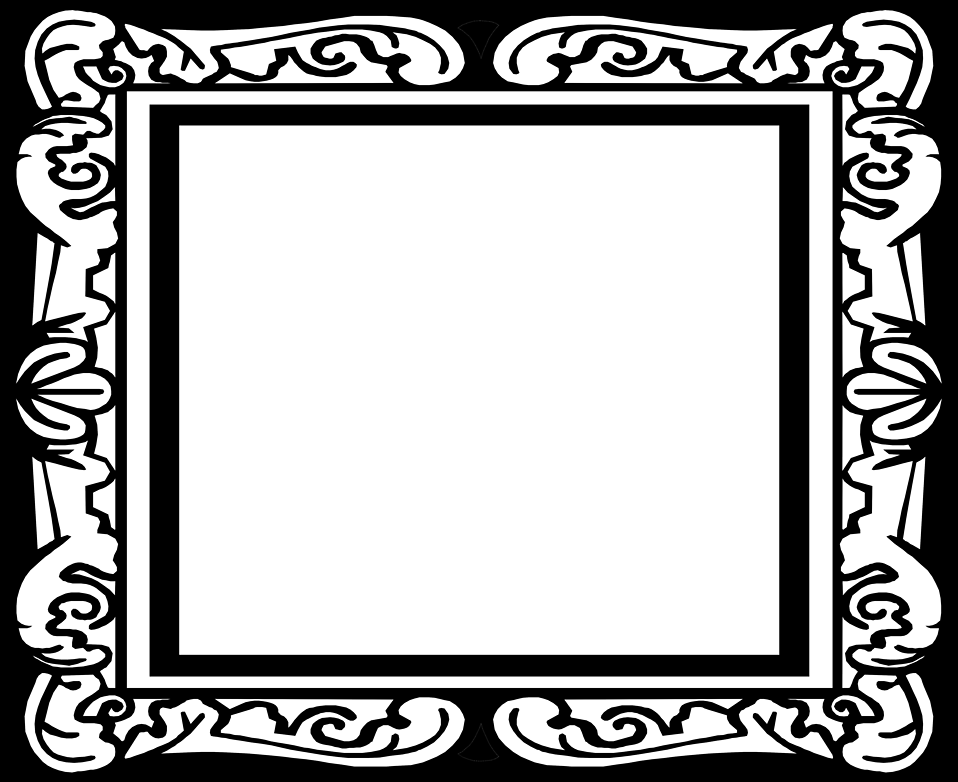 Y7 Striking & Fielding (Skill Development): Journey of Knowledge
The bigger picture:

Personal development opportunities – Social skills including team work, organisation and planning.

Career links – PE teacher, physiotherapist, sports journalist, outdoor education instructor, coach, professional athlete, personal trainer.

RSE – ethics, compassion.
Context and Introduction to Unit
In this unit pupils will learn about the skills and abilities required to perform in striking and fielding sports (cricket/rounders) effectively. They will learn about the rules of game play and be able to apply and link them to competitive situations demonstrating both control and accuracy. Pupils will learn specific skills including, bowling, batting, throwing and catching, and ball retrieval as well as officiating. They will learn to use these skills to outwit opponents in challenging game based environments and will be able to link skills from previous units and similar sports.

Prior knowledge (KS2/KS3)
Pupils should be able to play competitive games, modified where appropriate and apply basic principles suitable for striking and fielding sports. This includes basic throwing and catching principles and awareness of space and movement. They may also have prior knowledge of basic rules for Kwik cricket and rounders.
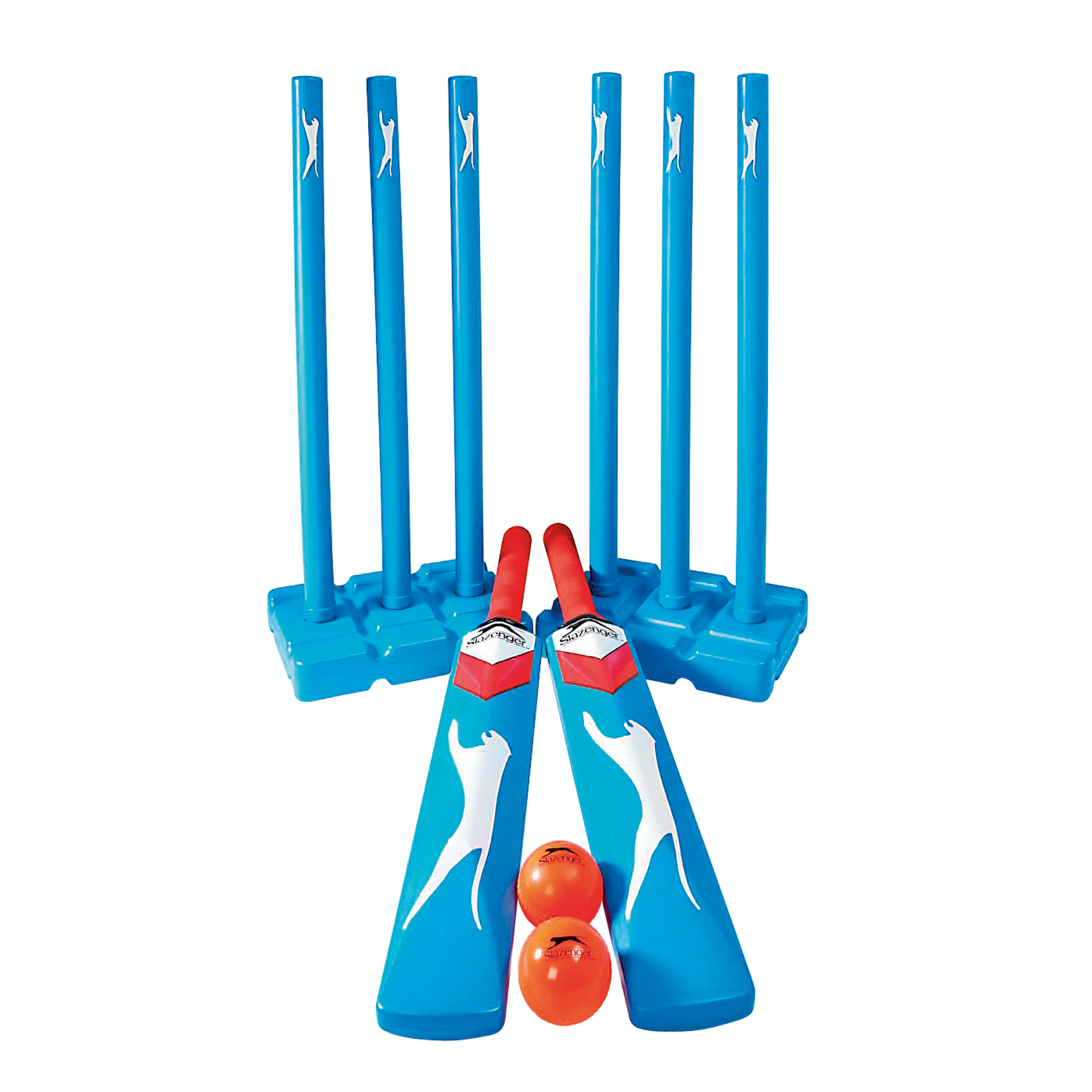 Year 7 Striking & Fielding: Assessment Plan
MAPs – Pupils will be assessed at the end of each topic via the Me in PE assessment model:
Physical Me: Skills and application of these into a competitive situation.
Thinking Me: ABC/Bones
Healthy Me: Physical attributes that are relevant to the activity.
Social Me: Behaviour, attitudes and support towards other pupils.
Resilient Me: Never giving up despite the challenge of the task that is presented to pupils.

Summative assessment (Me in PE) – The knowledge from this unit will be tested as part of a 1 hour P2S practical assessment at the end of the allocated half term focusing on Physical Me, Thinking Me, Healthy Me, Social Me and Resilient Me. The Me in PE assessment will be completed by the class teacher and distributed to pupils once the marks have been finalised so pupils can be informed which of the 5 areas they are performing well in and which areas they need to work further on.